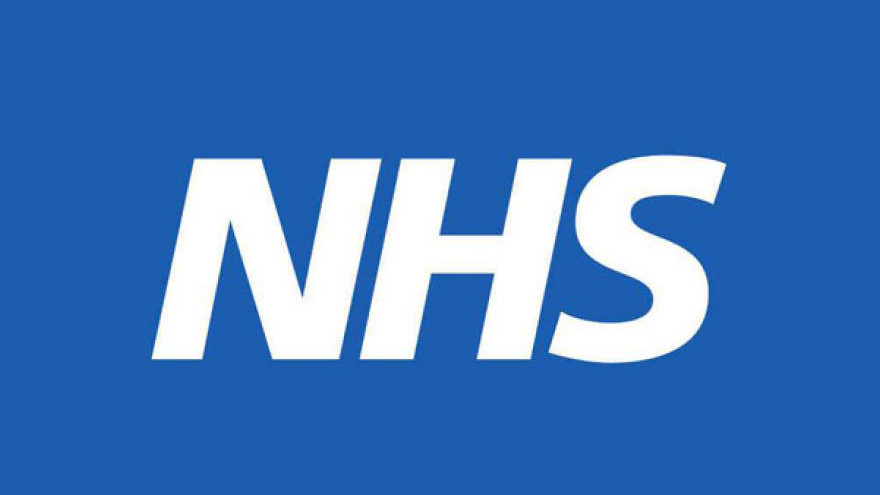 LGBT+ NETWORK: YOUR THOUGHTS
We would like to get your thoughts on setting up a cross-regional LGBT+ network.
REFLECTING THE DIVERSE NEEDS OF STAFF WHO IDENTIFY AS LGBT+ OR WHO ARE ALLIES
IMPROVE WORKING EXPERIENCE FOR LGBT+ STAFF.
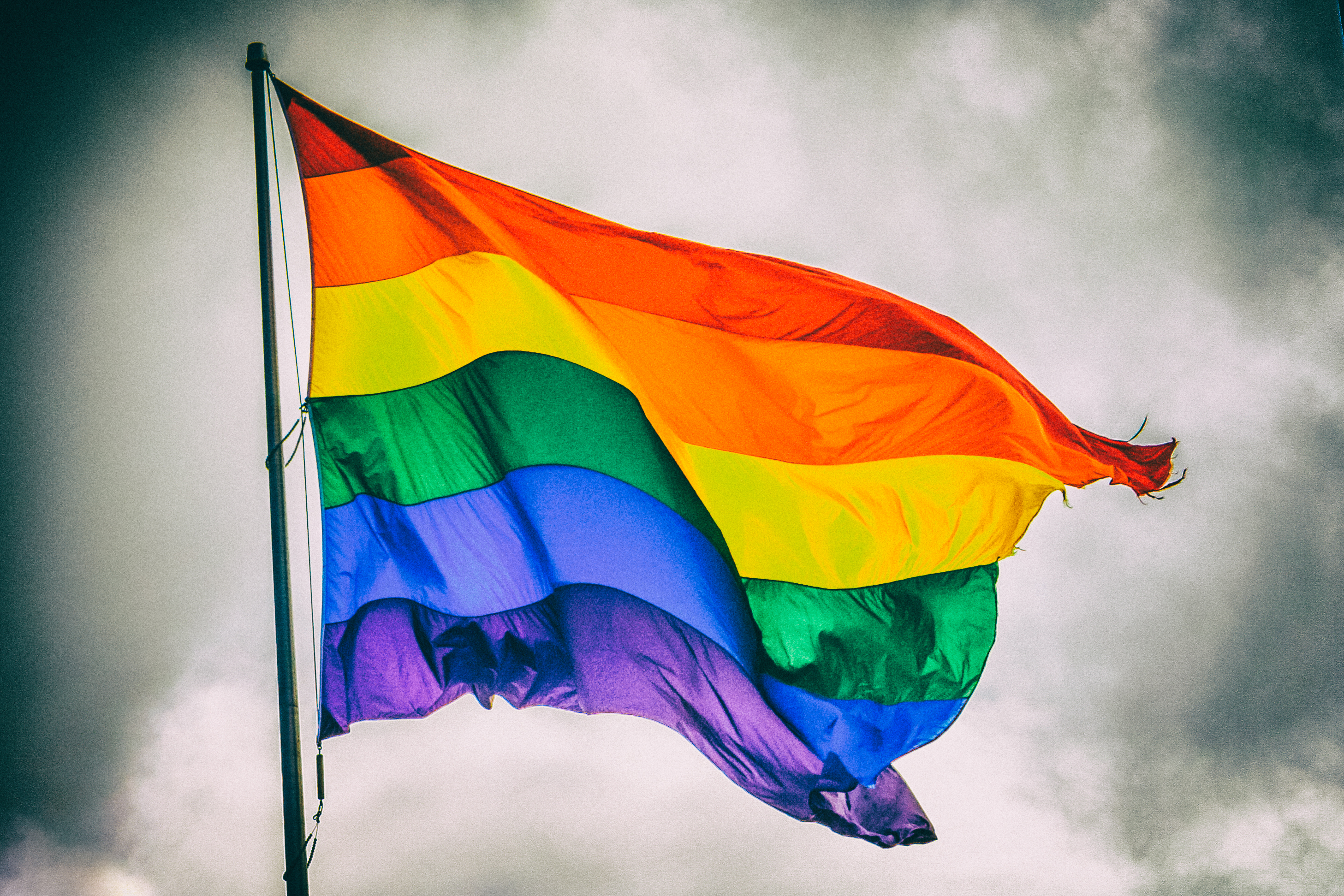 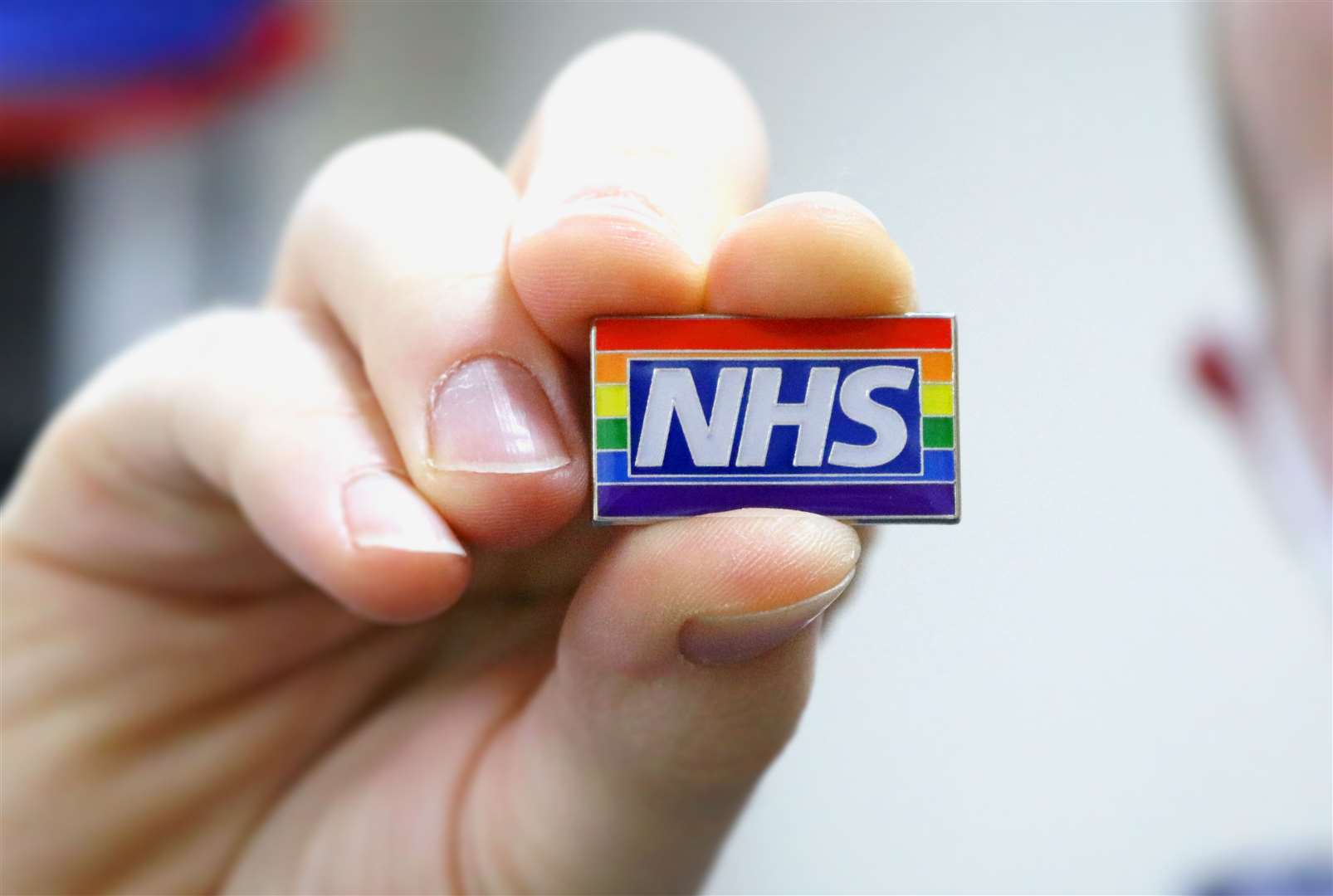 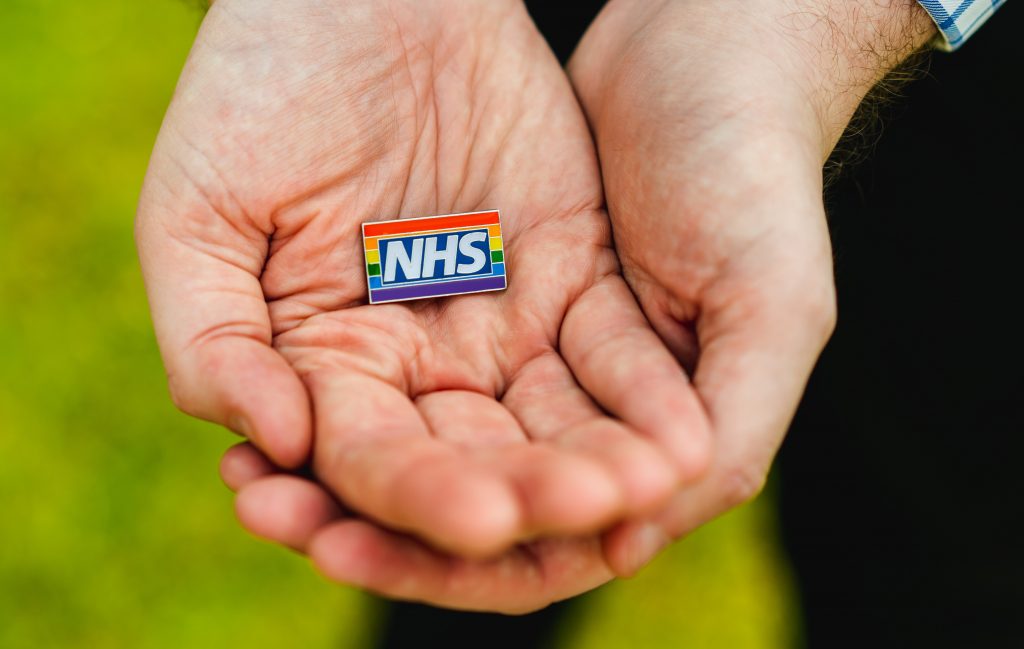 BUILDING MEMBERSHIP AND SUPPORT FOR ALL OUR LGBT+ STAFF ACROSS NEY & NW
INCLUSIVITY
INTERSECTIONALITY
ALLYSHIP
SUPPORT
The North West Network established staff network have kindly extended their network membership invite to NEY colleagues.
Please email zach.adams@nhs.net for any thoughts, opinions, and ideas.
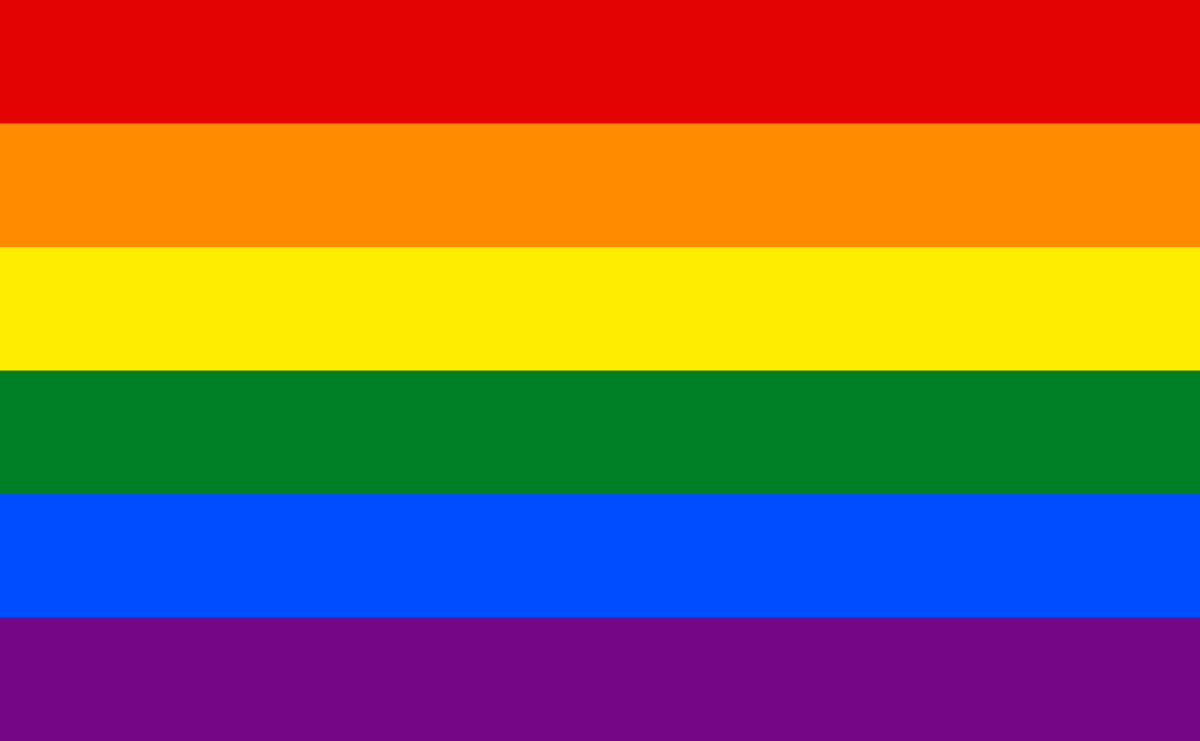